WELCOME
Shaheen Ahmed
Assistant Teacher
Singraoli GPS
Biswanath, Sylhet
Mob: 01712332117
E-mail: shaheen332117@gmail.com
English
Class:- Two
Unit: 15
Lesson: Rima and the seed
Lesson unit: On Saturday.. in the sun.
Date: 24.12.16
Learning Outcome

4.3.1  Enjoy and understand simple stories,

1.1.4  say words and sentences with proper sounds and stress.
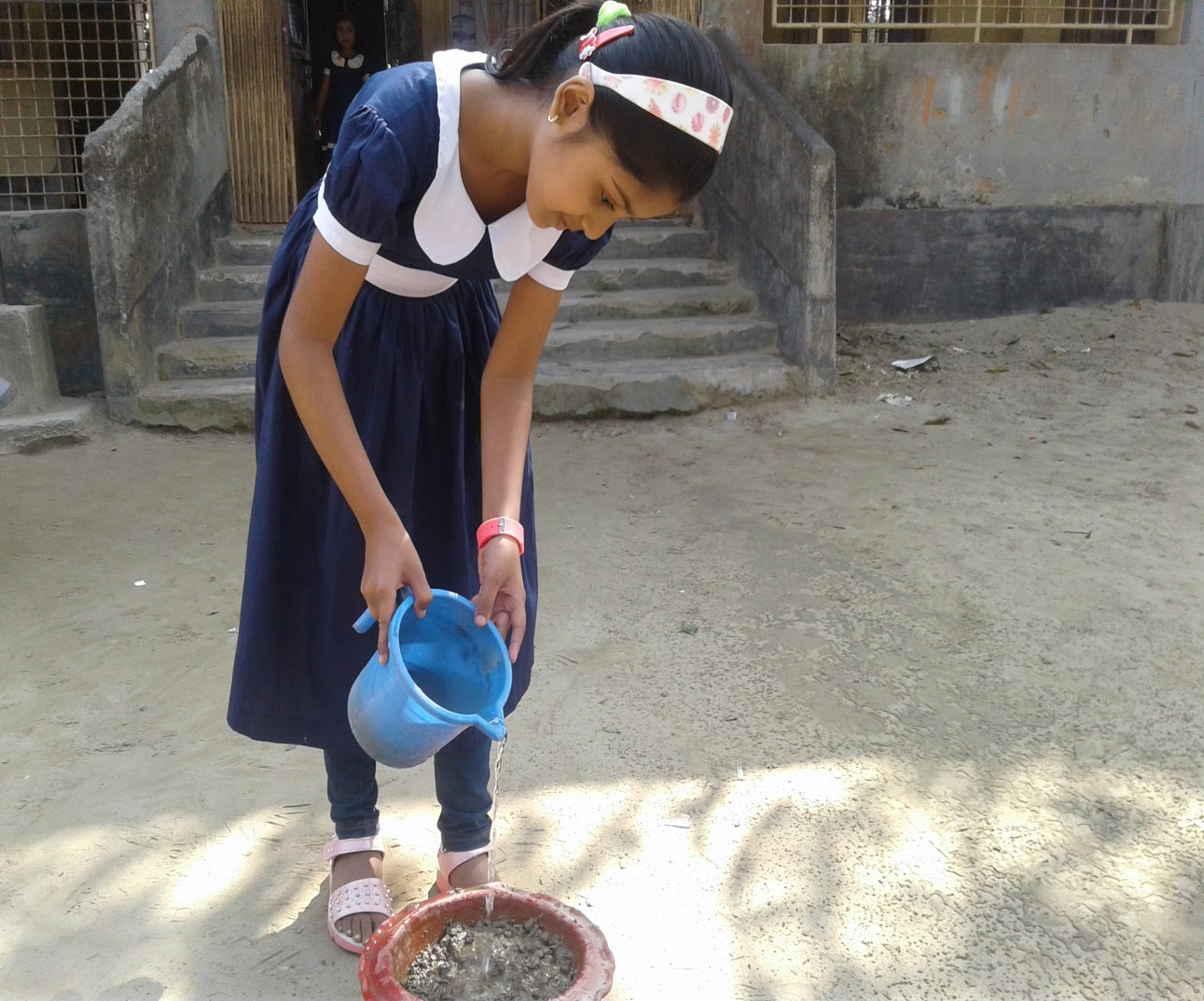 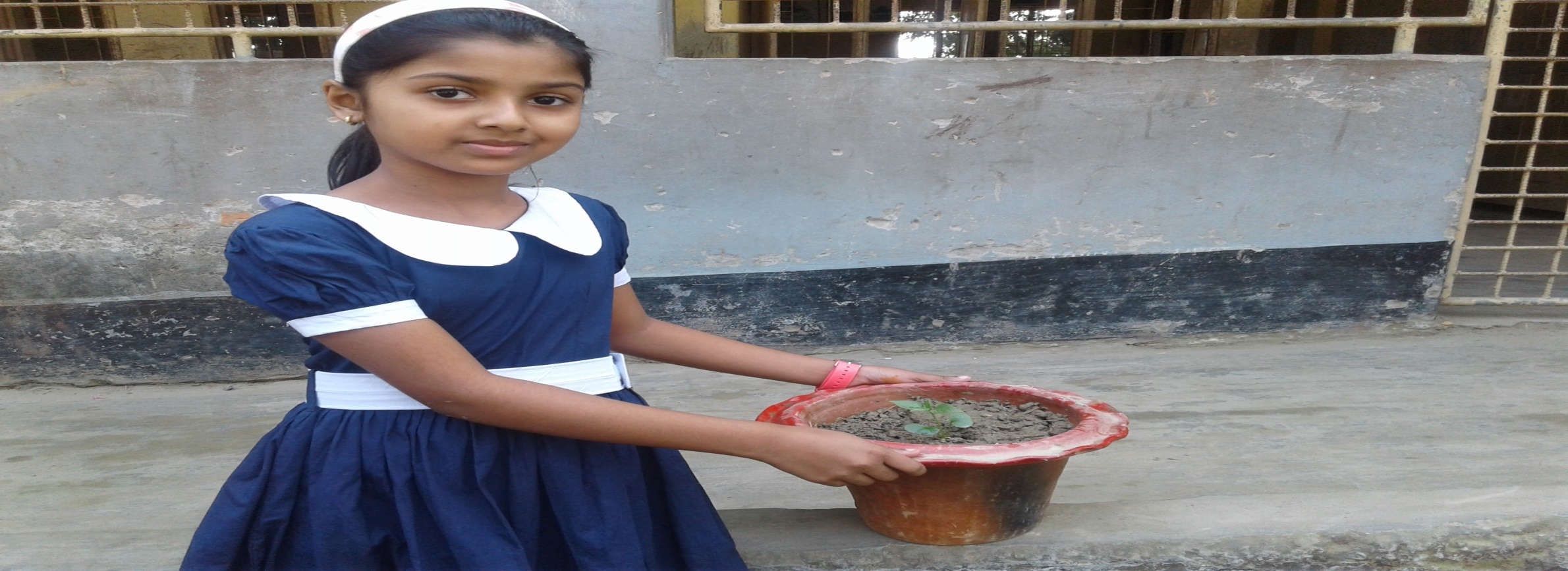 Water
Tub
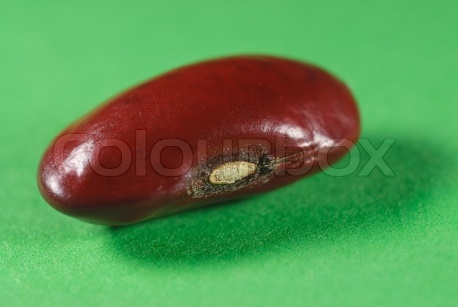 Sun
Seed
On Sunday Rima puts the seed in the tub
What will happen the next day?
On Monday Rima waters the seed
Can you guess What is going to do?
On Tuesday Rima puts the tub in the sun
What will happen next day ? Just wait…..
Match with word and picture
SEED
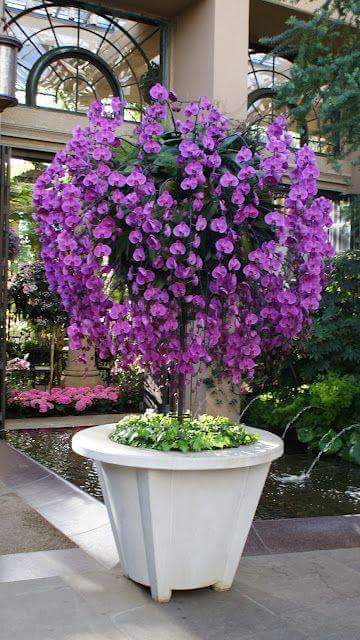 SUN
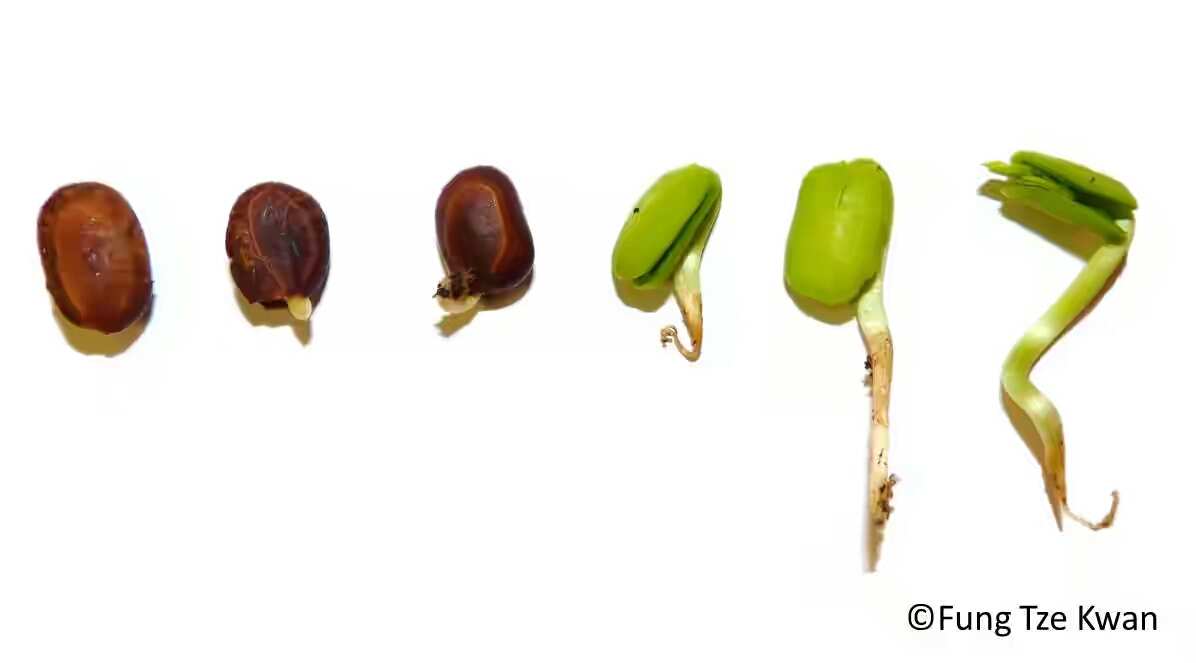 TUB
Individual work
Kims game
Seed
water
sun
Put
Tub
THE END